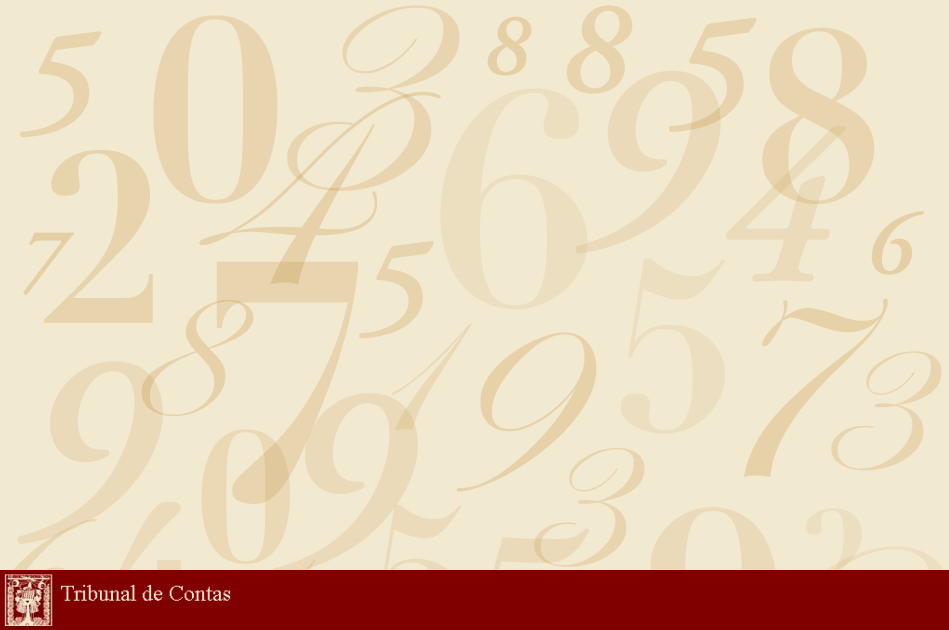 The INTOSAI Working Group on Public Procurement Audit
4th July 2017
SAI OF PORTUGAL

UPDATE
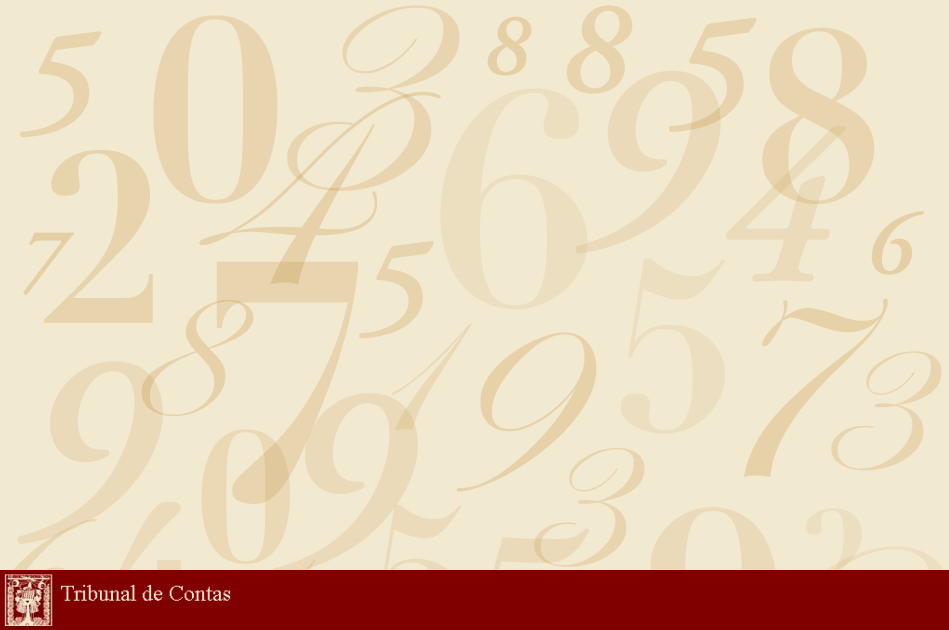 TdC Public Procurement Audit 2016/17



Health care (medicines, food, imaging and medical services)
Water supply sector
Additional contracts
Relations between local authorities and local companies
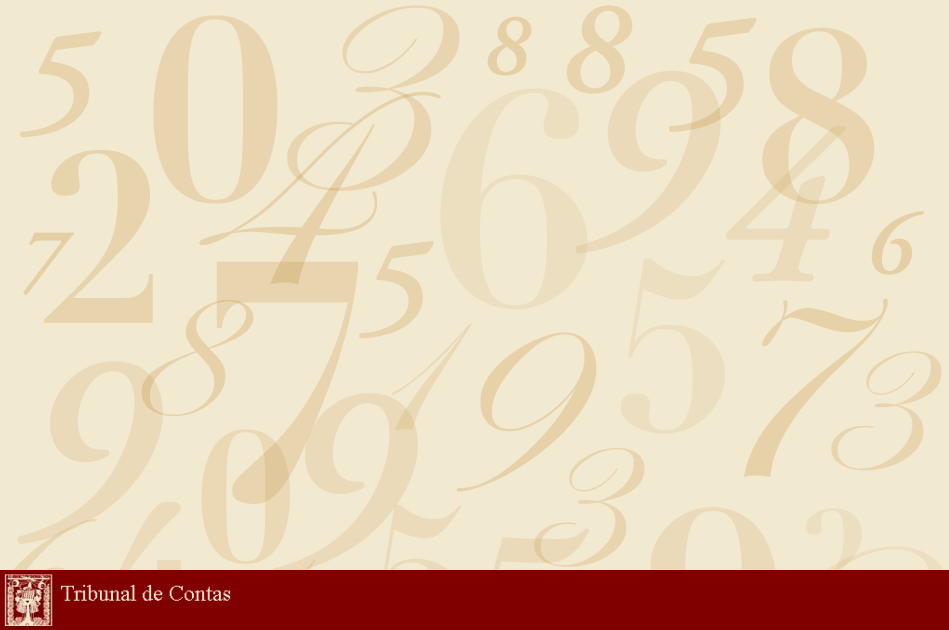 TdC Public Procurement Audit 2016/17

Results

Inadequate procurement planning 
Non competitive procedures (ex: too many direct awarding, ilegal in house providing) 
Non compliance of procurement rules (incl. publicity)
Unsuitable award criteria
Poor internal control procedures
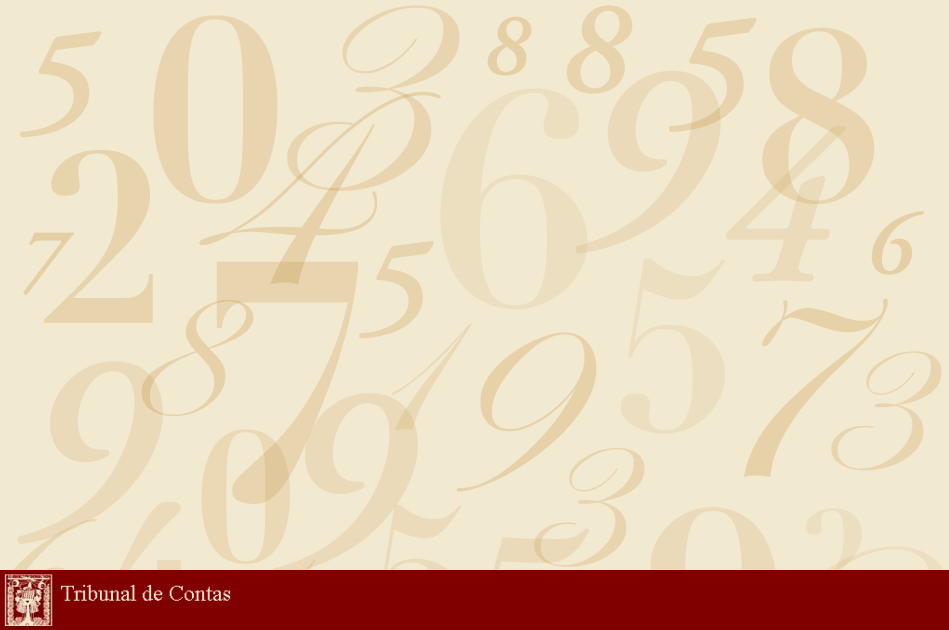 TdC Public Procurement Audit 2016/17

Results

Illegal or inefficient central purchasing
Nearly 50% of contracts are subject to changes
Lack of justification for changes
Illegal additional works
Many expenses deriving from arbitration courts’ decisions
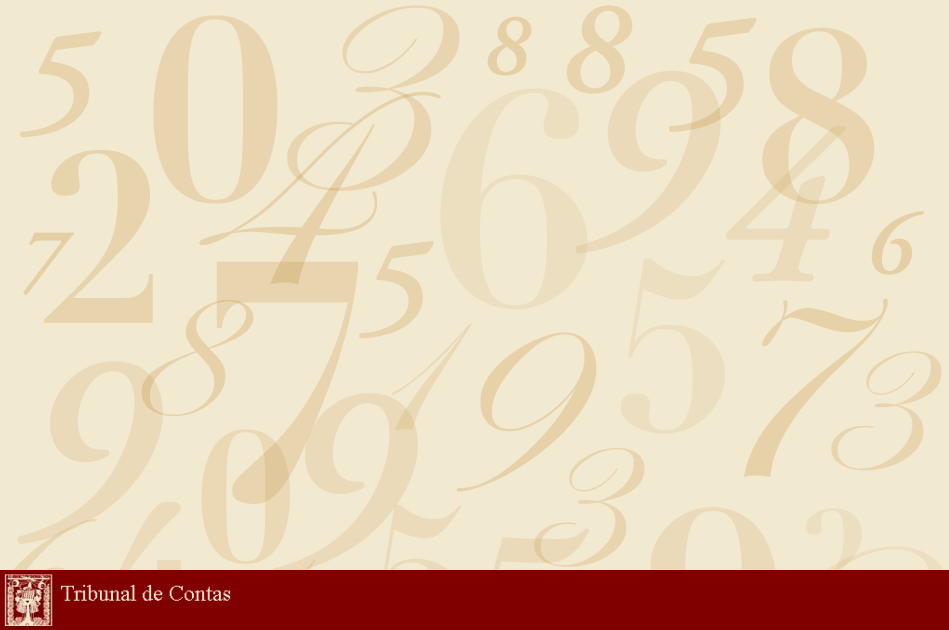 TdC Public Procurement Audit 2016/17

Challenges

Centralised purchasing
Following-up recommendations
New legislation
Arbitration cases
Measuring benefits of public procurement in environmental, social and innovation policies
Preventing corruption
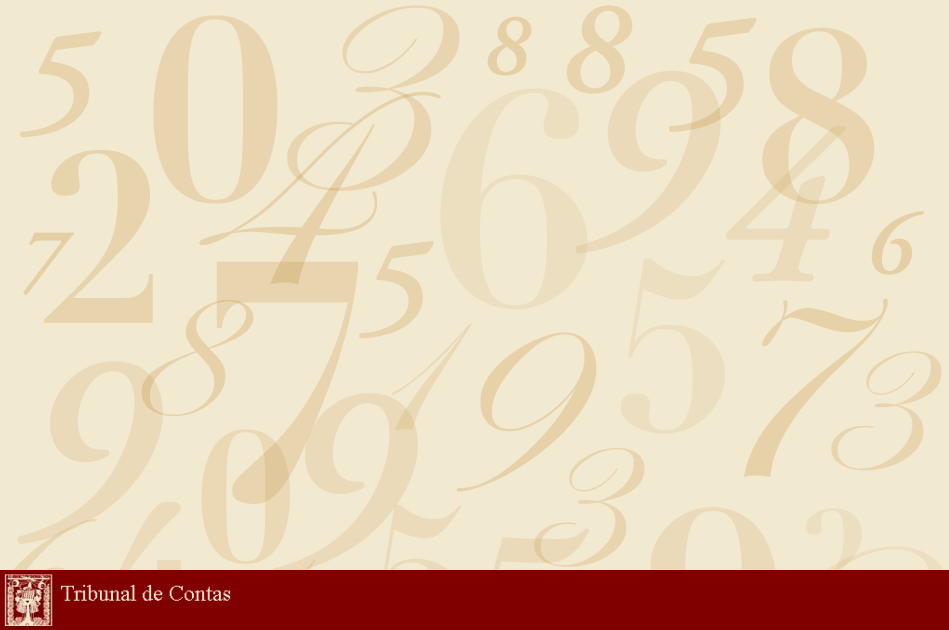 Public Procurement new legislation


New European Directives on public procurement

Directive 2014/24/EU on public procurement
Directive 2014/25/EU on procurement by entities operating in the water, energy, transport and postal services sectors
Directive 2014/23/EU on the award of concession contracts

New Public Procurement Code
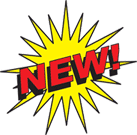 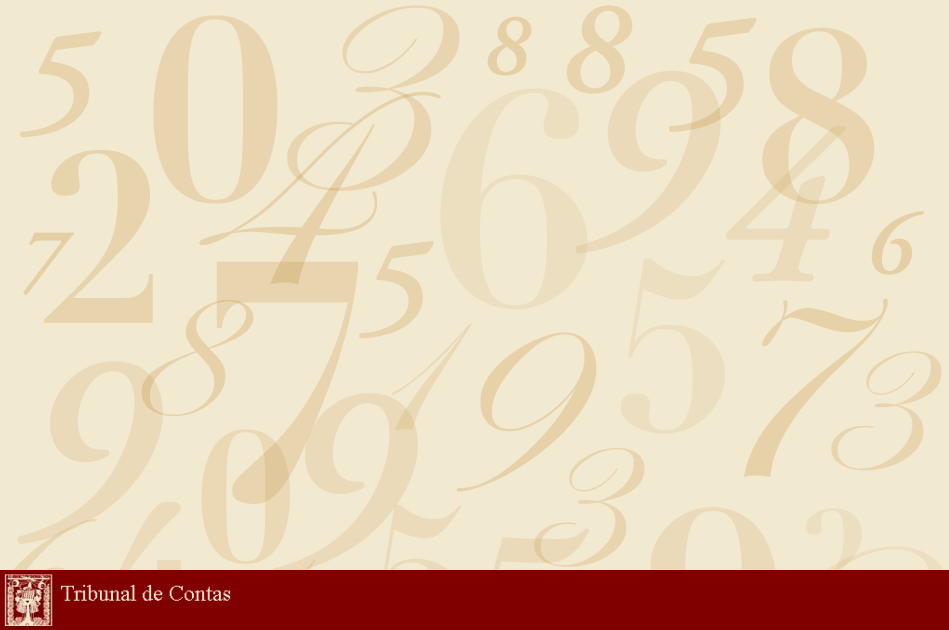 EU Contact Committee
Public Procurement Audit
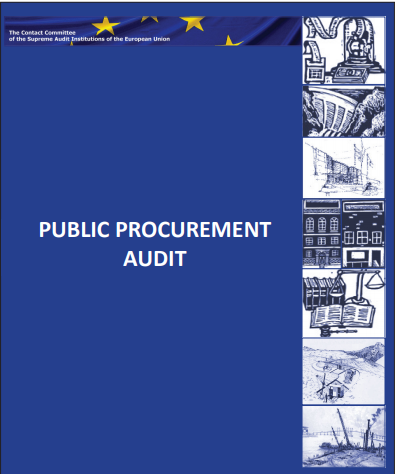 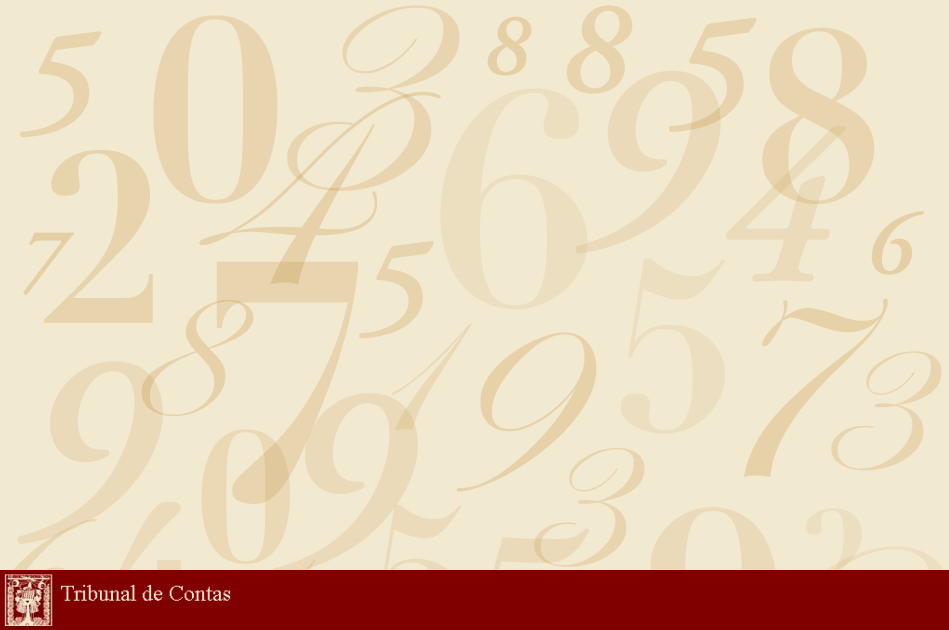 EU Contact Committee
Public Procurement Audit

Guideline for Auditors, based on the EU Public Sector Procurement Directive 2004/18/EC and including summaries of the most important judgments of the European Court of Justice 
Procurement Performance Model, including key questions developed as reference pointers for auditors evaluating the performance of the procurement function in public sector bodies 
Checklists for Financial and Compliance Audit of Public Procurement, to be used when auditing public procurement processes. The checklist is relevant and applicable to auditors operating within different frameworks and with different objectives, requirements and procedures and includes fraud and corruption risks 
Summaries of audit reports published by EU SAIs
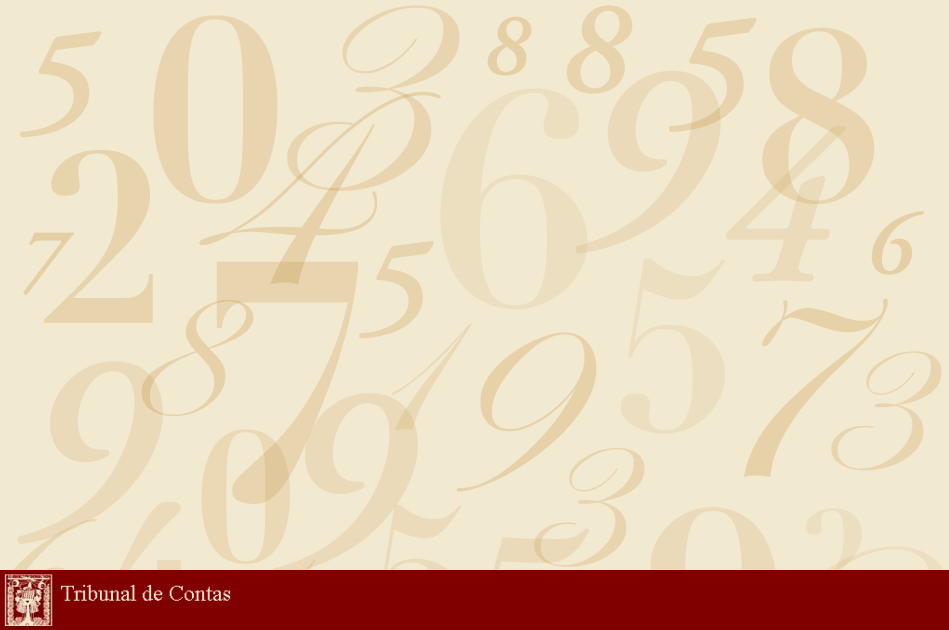 EU Contact Committee
Public Procurement Audit
2017 UPDATE

SAIs:
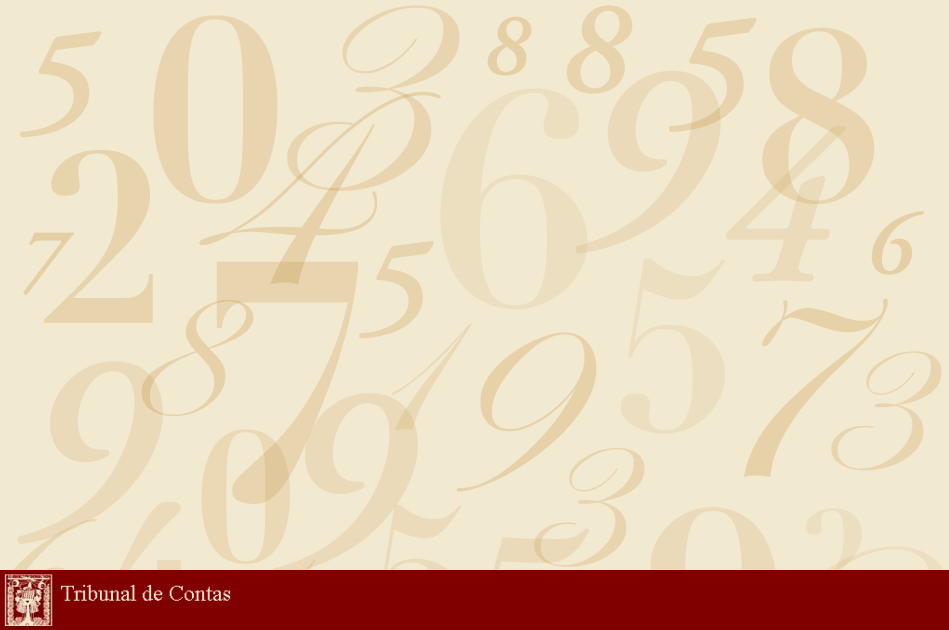 EU Public Procurement Audit 2017

Main Changes

EFFICIENCY

More eProcurement (mandatory by 2018)
Simpler access to markets (ESPD, limits to qualifications required)  
Easier participation for SMEs (division into lots, subcontractors)
Simpler procedures
More centralised purchases
Public-public cooperation
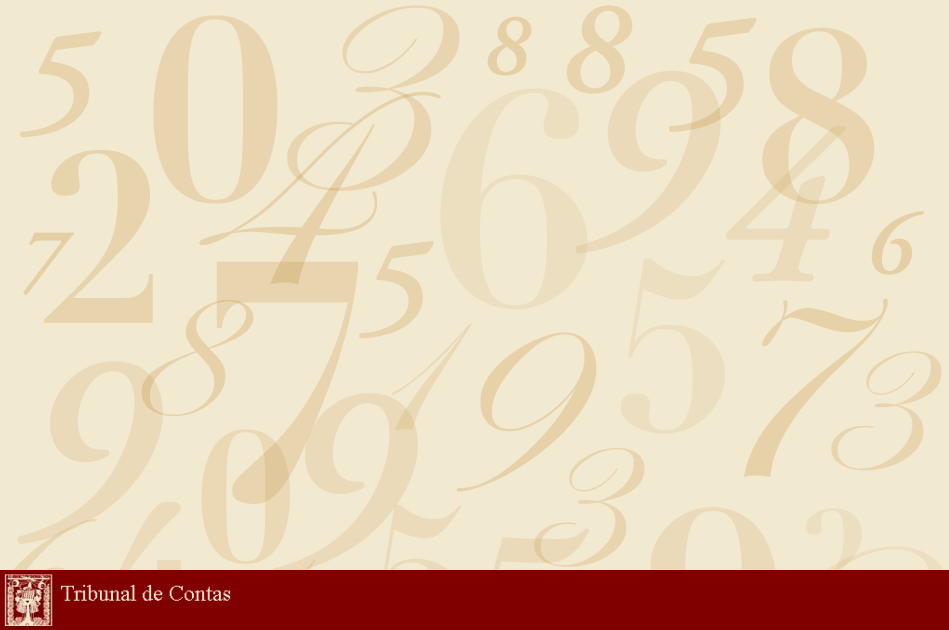 EU Public Procurement Audit 2017

Main Changes

VFM

Evaluation of past performance
VFM award criteria (best quality-price ratio, life-cycle cost) 
Preliminary market consultations
More negotiation
More partnerships
Cross border joint procurement
New rules on concessions
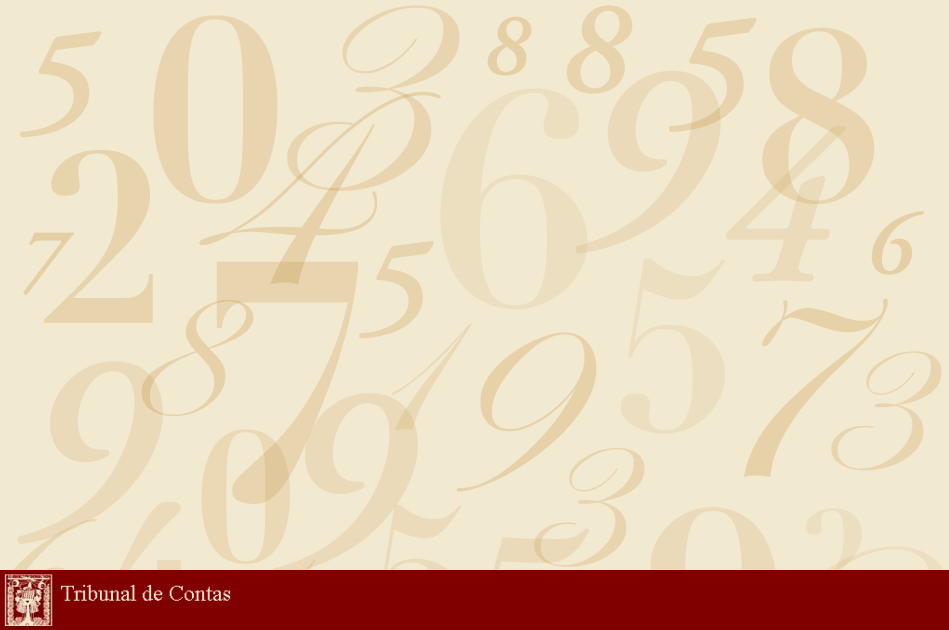 EU Public Procurement Audit 2017

Main Changes

SOCIETAL CHALLENGES

Environmental, social and labour requirements
Label requirements
Promoting the integration of disadvantaged persons
Simplification of social, cultural and health services procurement
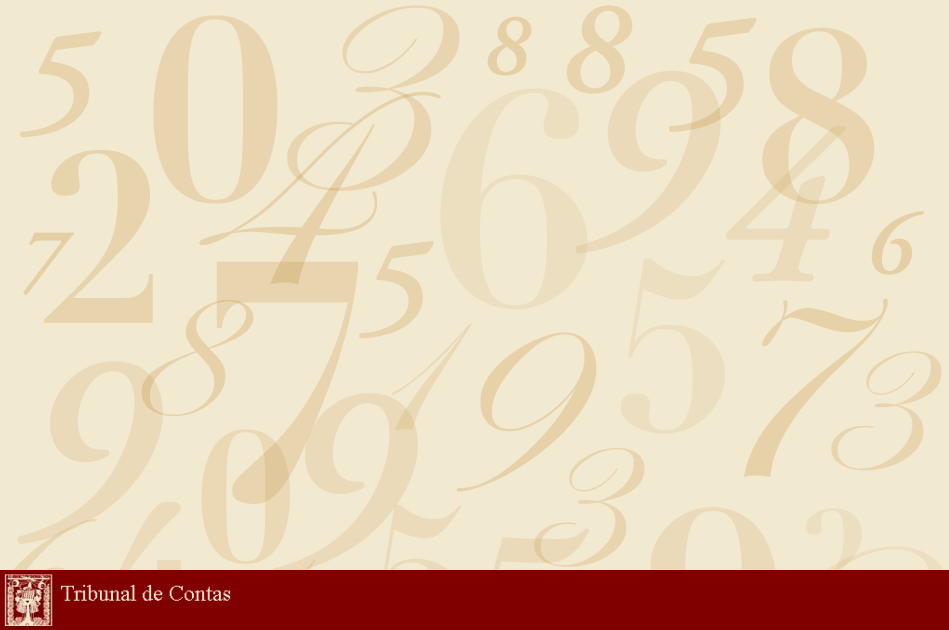 EU Public Procurement Audit 2017

Main Changes

CULTURE OF INTEGRITY

Rules on conflicts of interests
Publicity
Unbiased technical specifications
Equal treatment of bidders in all stages of procurement
Objective evaluation of bids
New rules for modification of contracts
New principle of proportionality
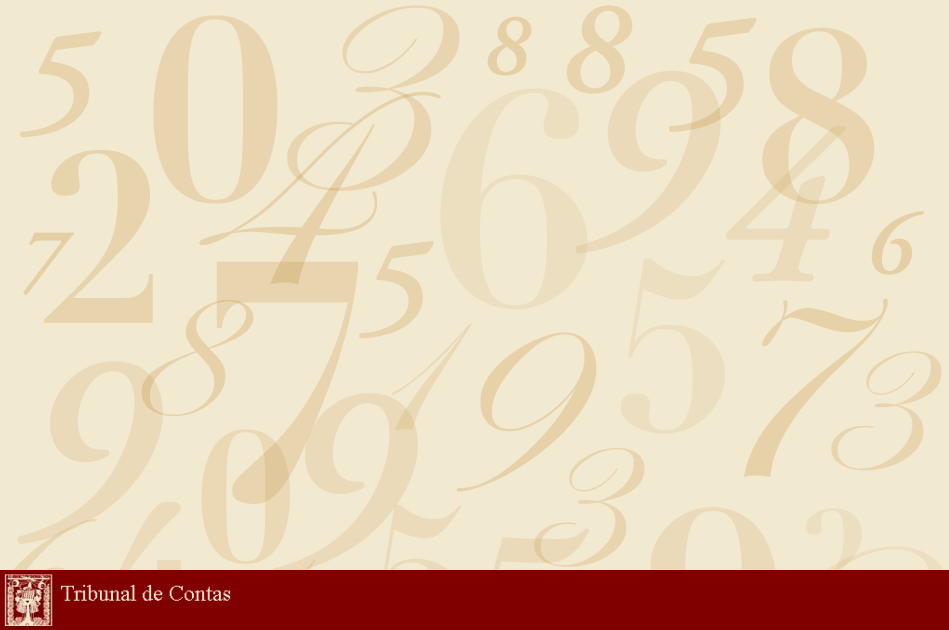 The INTOSAI Working Group on Public Procurement Audit
4th July 2017
THANK YOU